Regional Trails Corridor Assessment
River to Sea TPO – TCC/CAC Briefing
September 16, 2014
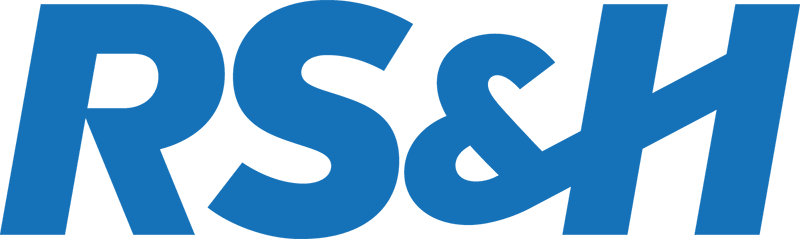 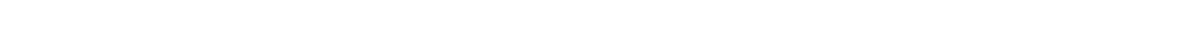 Presentation Outline
Project Overview
Study Limits
Project Goals
Stakeholder Outreach
Stakeholder Contact List
Stakeholder Workshops
Small Group Meetings
Deliverables and Outcomes
Schedule
What we are working on now
Next Steps
2
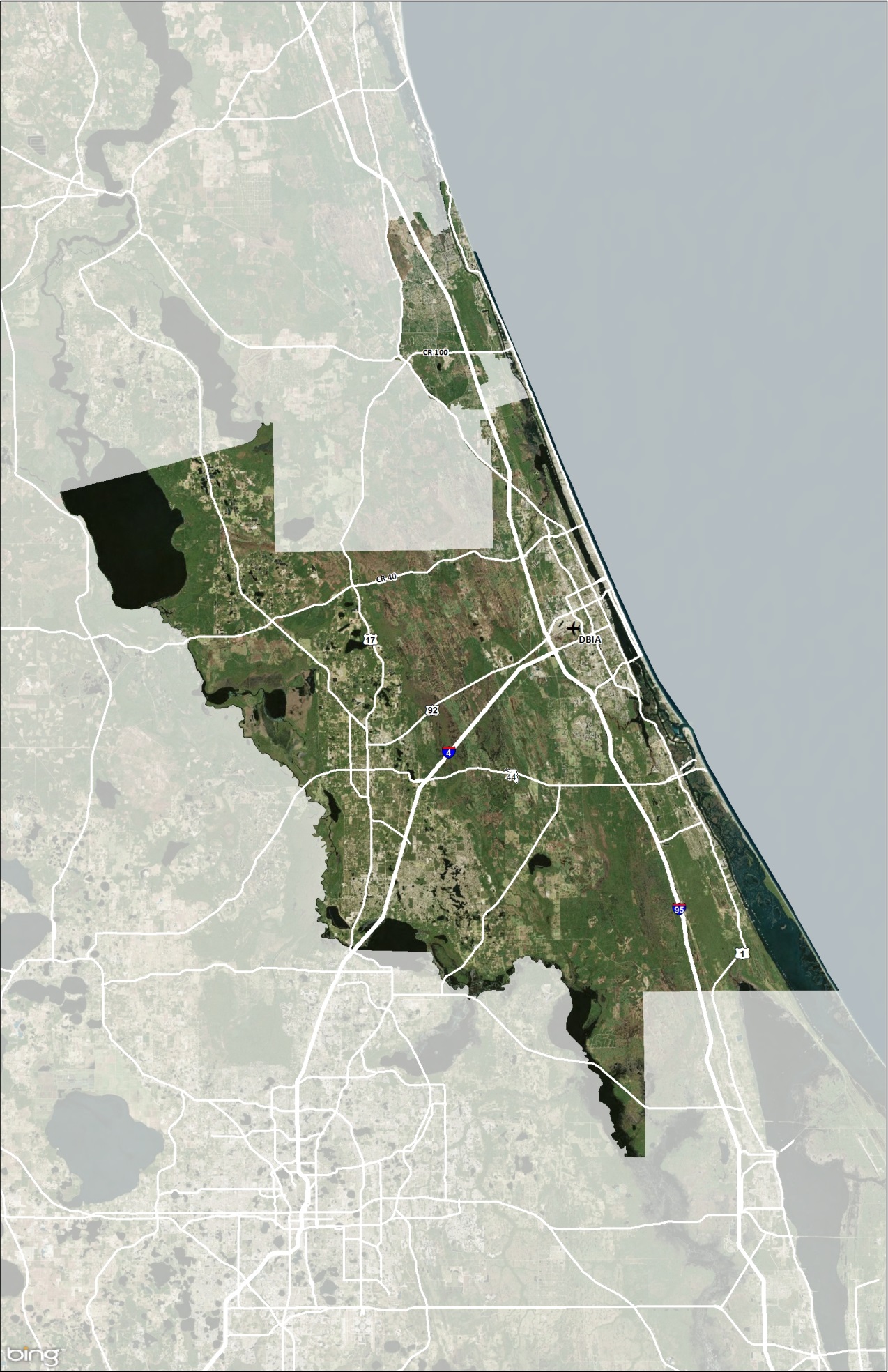 Study Limits – Which Trails are Included?
All paved, regional multi-use trails within the TPO study area.
NO:
Unpaved trails
Sidewalks
Study Limits
4
Project Goals
Complete the regional trails network in the TPO Planning Area and advance the Florida Greenways and Trails System Plan by developing/finalizing alignments and connections. 
Understand/inventory where there are existing trail gaps and determine the feasibility of alignments.
Complete assessments and develop conceptual plans and cost estimates for all gap segments in order to compete for funding.
Trail improvements will NOT be prioritized as a part of this study.
5
Stakeholder Outreach – Contact List
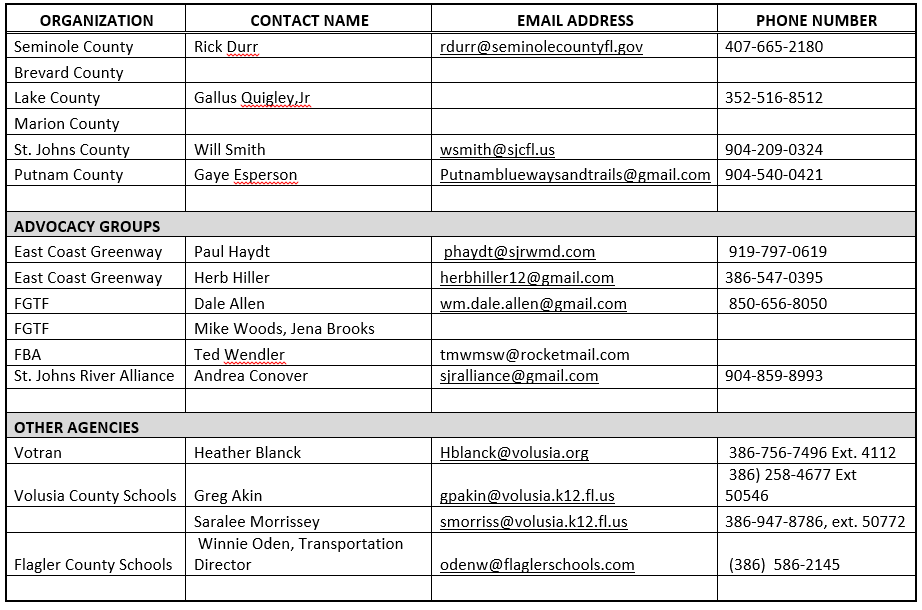 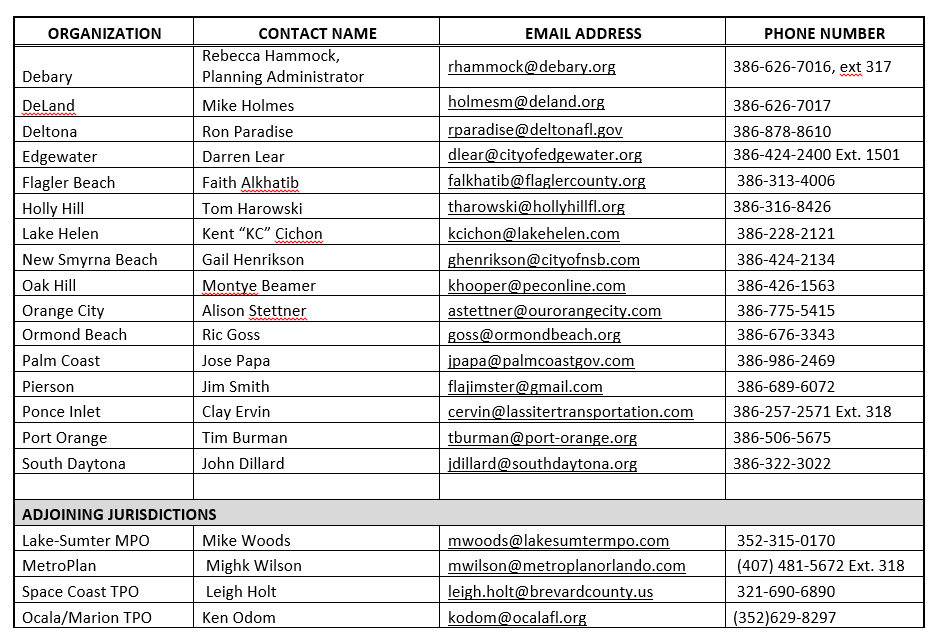 6
Stakeholder Outreach – Workshops
Two stakeholder workshops planned
Workshop #1:
Purpose: 
Present overview of study and data collection efforts for entire study area to date;
Discuss goals/format for small group meetings
Solicit input from attendees
Date: September 29, 2014 (5-7PM)
Location: Daytona State College – Bergengren Hall (Bldg. 110)
Format: PPT presentation + Boards 

Workshop #2 will occur later in the study to present an overview of findings and recommendations
7
Stakeholder Outreach – Small Group Meetings
Two rounds of small group meetings
Round 1: Shortly after Workshop #1. Will precede detailed field work and concept planning.
Round 2: After draft concept plans are developed
Purpose: 
Focus on specific segments in smaller “breakout” sections of the study area. 
Confirm stakeholder goals/requirements/conflicts for each segment
Gather sufficient info to focus field work and concept development
10-15 participants per meeting
8
Small Group Meetings
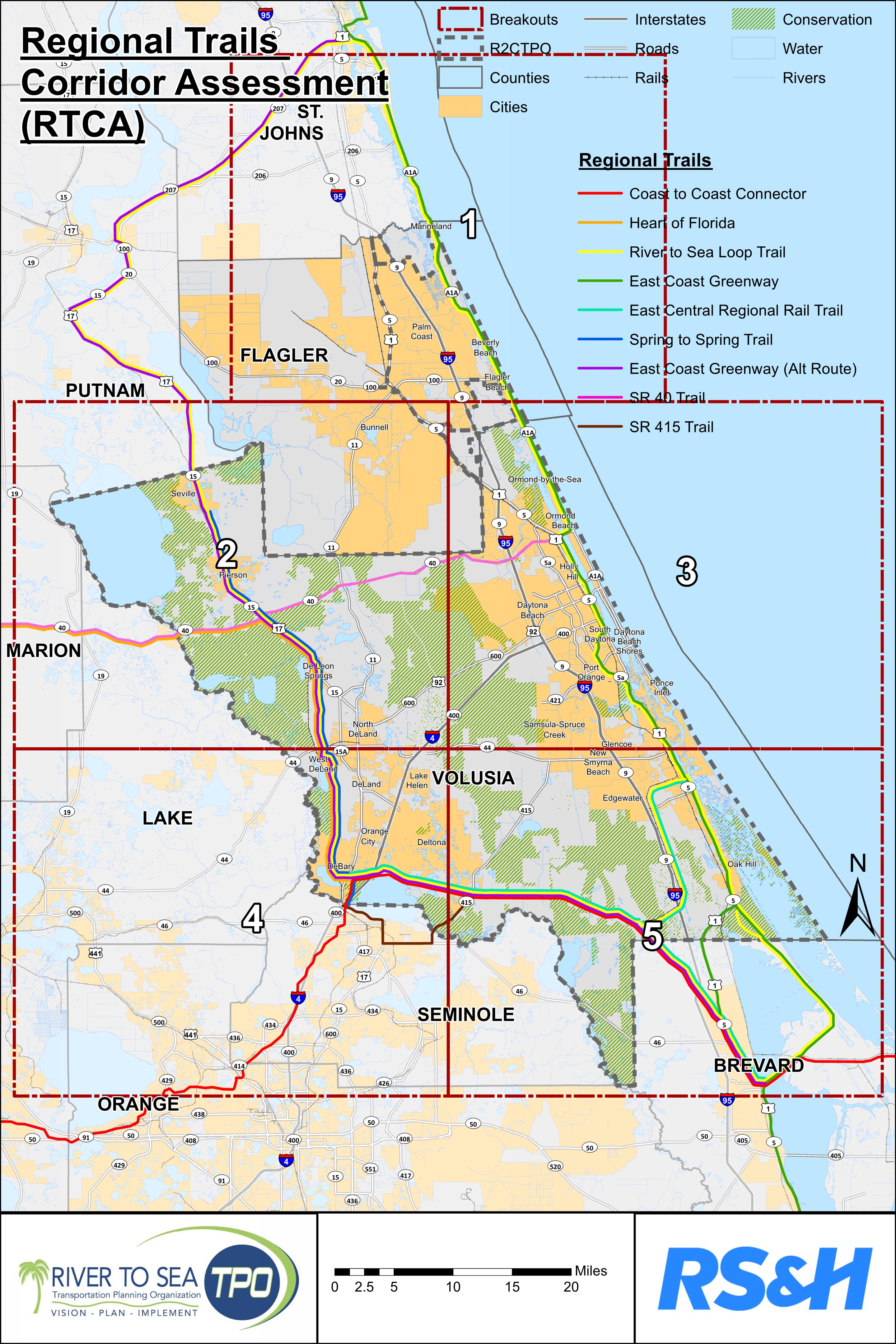 9
Deliverables
Summary and Final Reports 

Alignment Implementation Map
Identify all regional trail facilities in the study area
Denote the status of each trail segment in study 
Identify those existing trails that are “substandard”

GIS shapefiles and KMZ file (uploadable to Google Earth)
10
Schedule – Upcoming Milestones
Stakeholder Workshop #1
Monday, September 29th; 5-7pm
Small Group Meetings – Round 1
Early/Mid-October
Field Work/Draft Concept Plans
Throughout October
Small Group Meetings – Round 2
Early November
Next presentation to BPAC 
November 12, 2014
11
Project Contacts
Consultant Contacts:  
Lara Bouck, PE, AICP (Project Manager) 
    lara.bouck@rsandh.com, 407-893-5847 
 
Ginger Hoke, RLA 
    ginger@hokedesign.com, 407-923-6027 
 
R2CTPO:  
Jean Parlow (Project Manager) 
    jparlow@r2ctpo.org,  386-226-0422, ext. 20417 
 
Stephan Harris (Bicycle/Pedestrian Coordinator) 
    sharris@r2ctpo.org, 386-226-0422, ext. 20428
12
QUESTIONS??
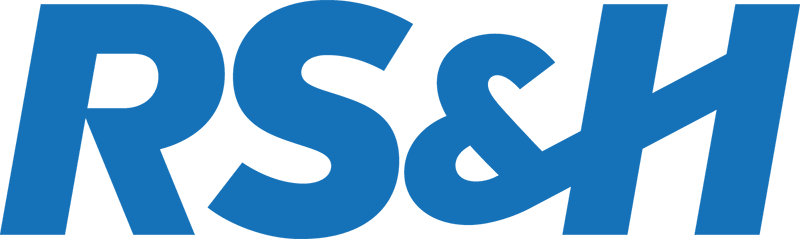